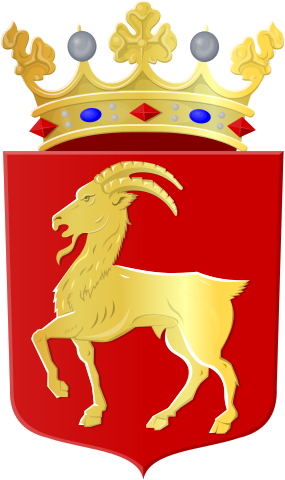 Boxmeer
Hospital Boxmeer
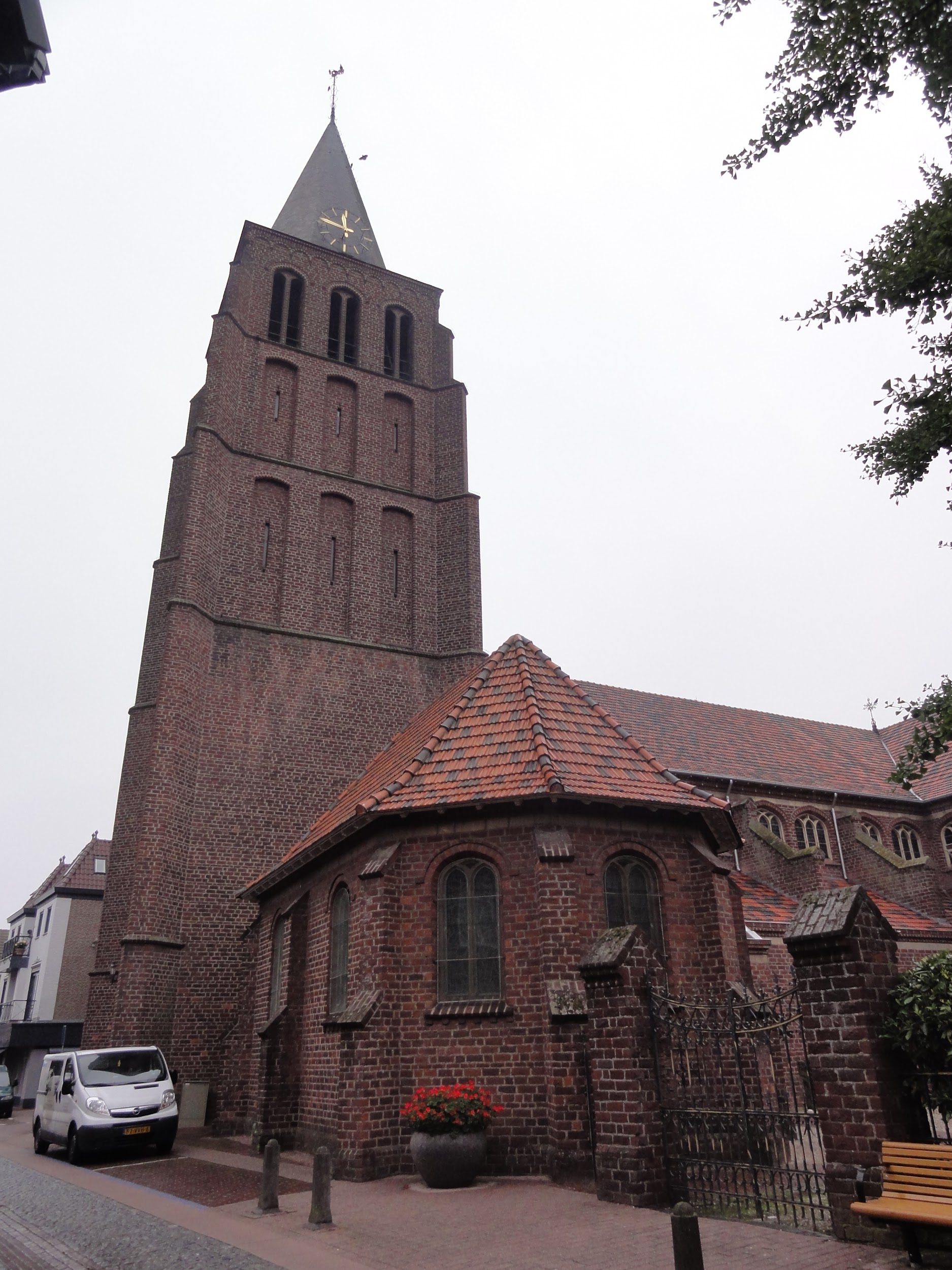 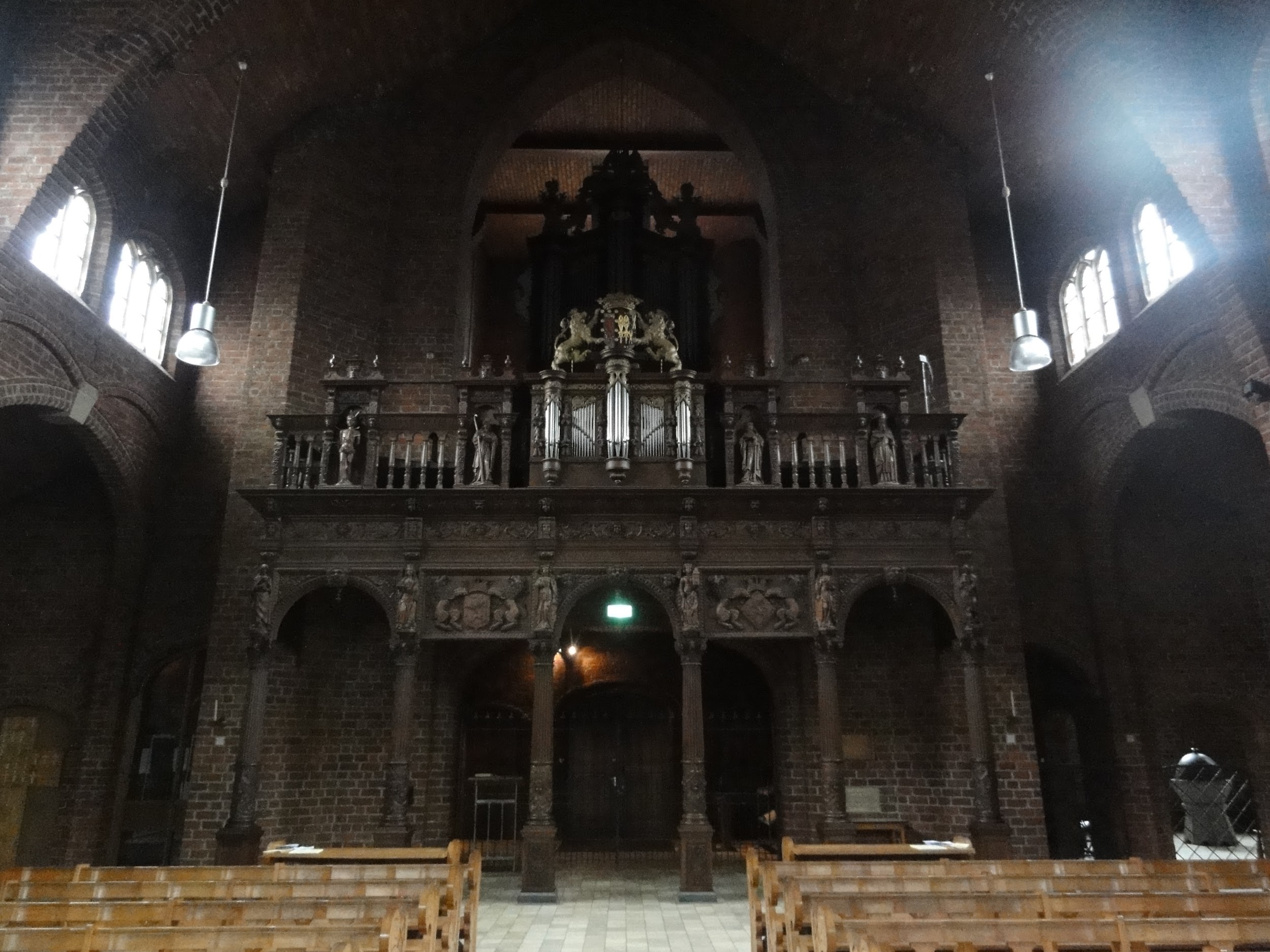 <Church Boxmeer          Inside church Boxmeer^
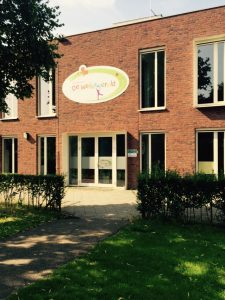 de Weijerwereld;)
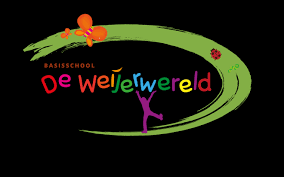 Other schools in Boxmeer
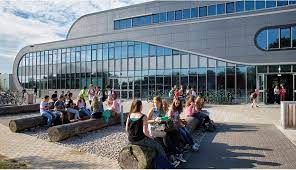 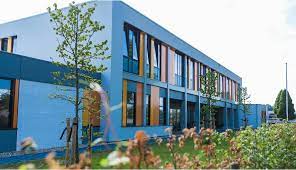 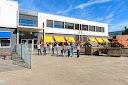 Metameer(secondary school) Elzendaal(secondary school)   De Peppels/Canadas(elementary school)              De Bonckert(elementary school)  De Bakelgeert(elementary school)
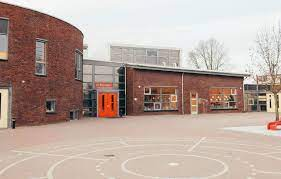 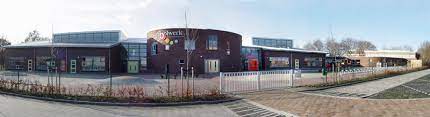 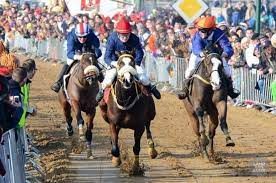 Traditions
Metworst

Carnival

Siant Nicholas
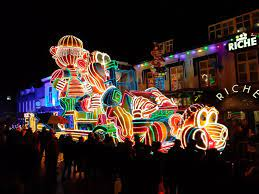 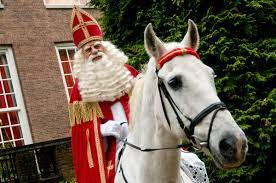 De Vaart
De Vaart is a journey for the Holy Blood. It has to do with Jesus. It used to be and still is very sacred to many people.
The tour goes through all of Boxmeer.
It has been around for about 600 years. It started around 1400.
The Origin of the Holy Blood: It happened when the priest thought that Jesus today was the form of bread and wine. Then the wine bubbled up and overflowed and turned to blood. That's very sacred to some people.
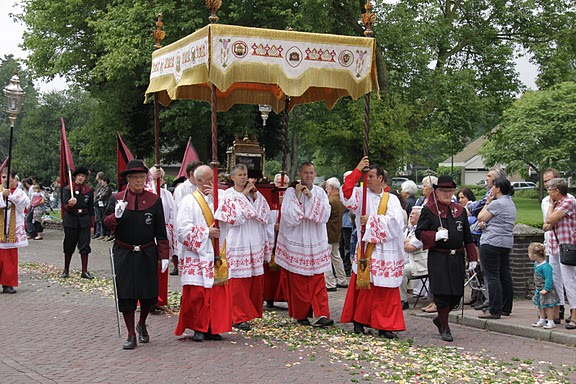 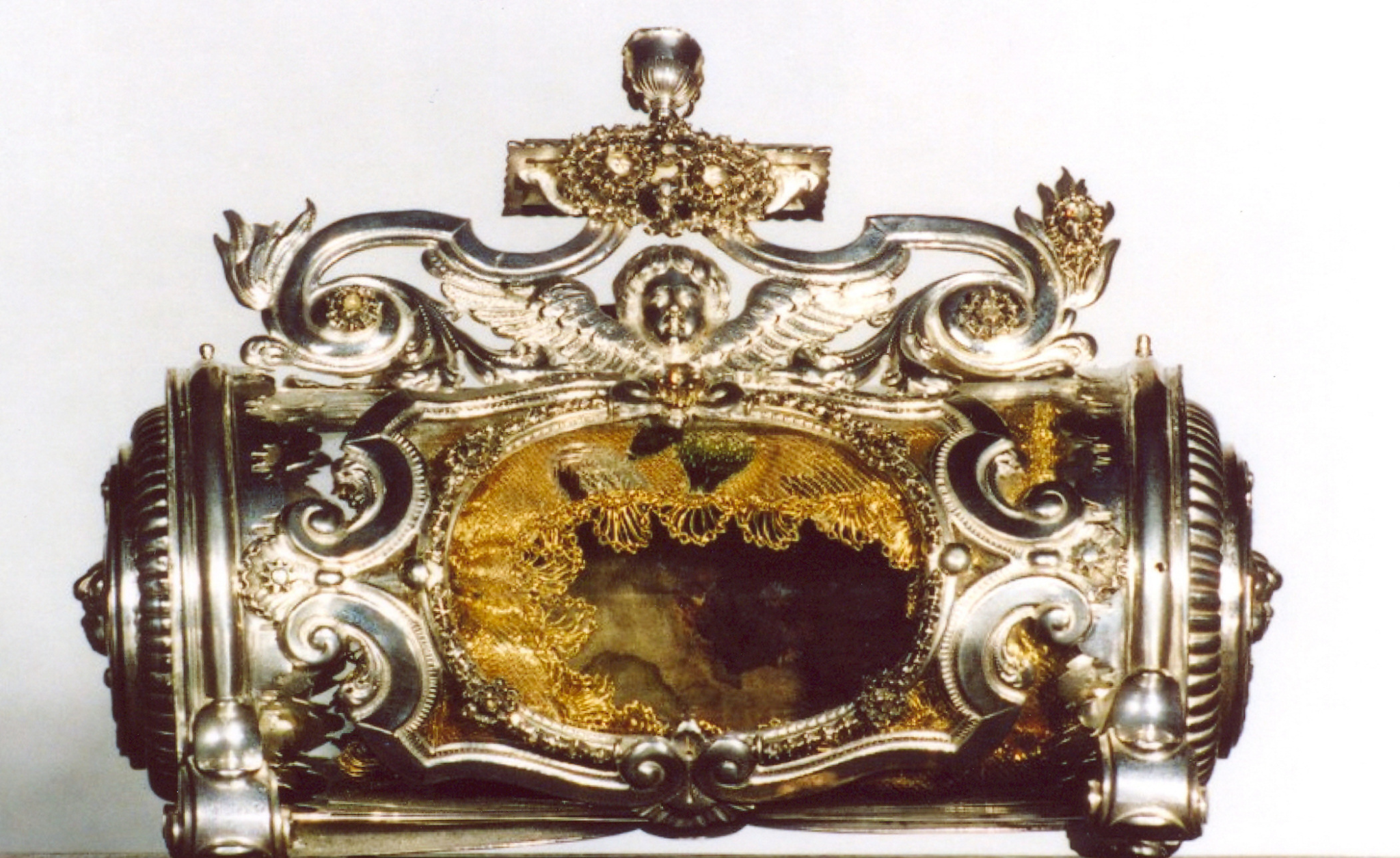 Holy Blood    The Vaart
Houses Boxmeer
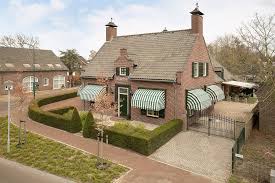 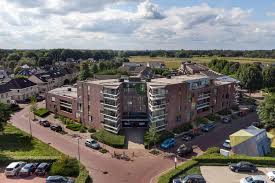 Houses Boxmeer (Part 2)
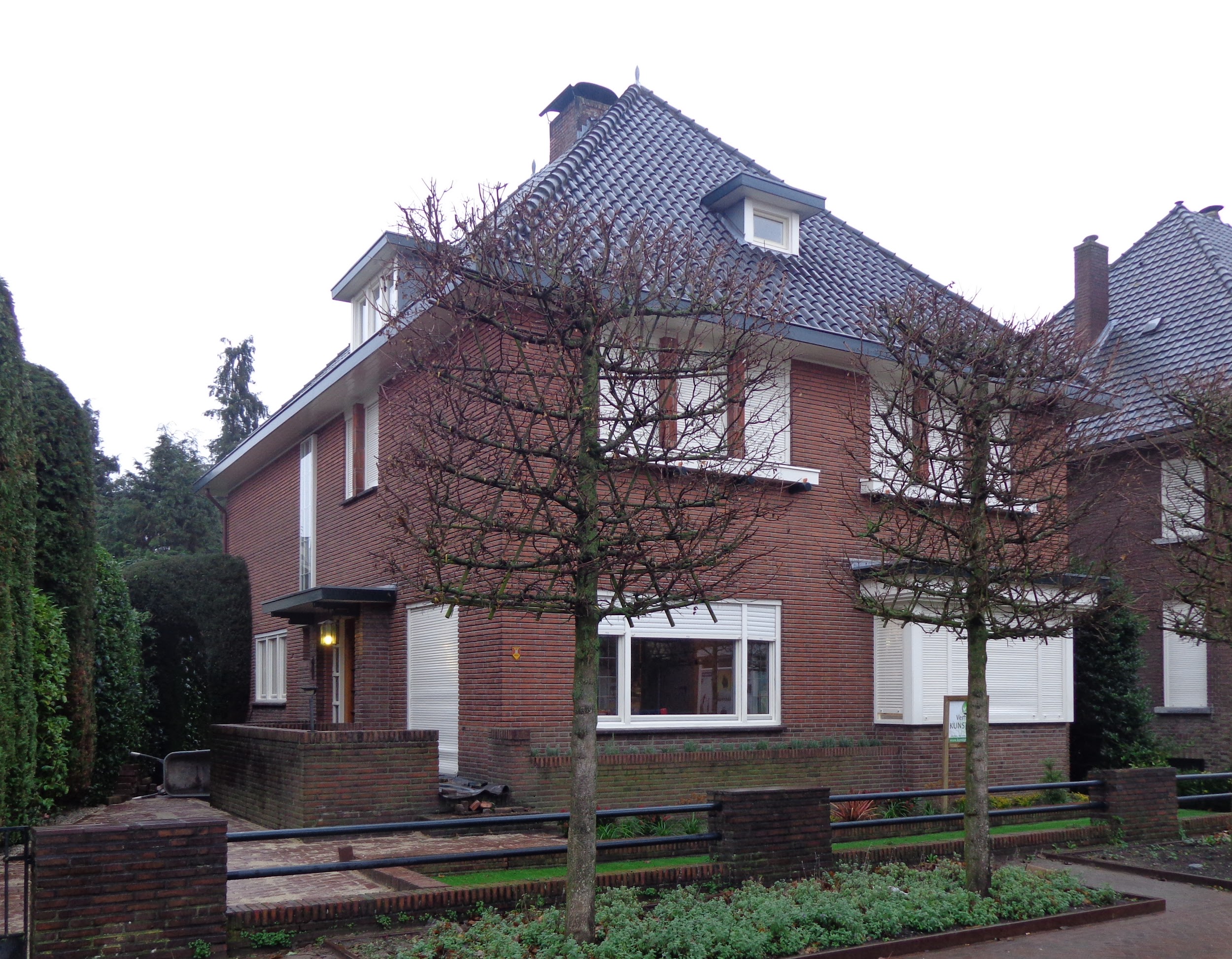 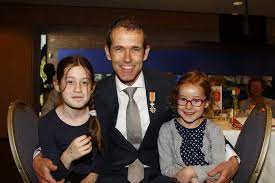 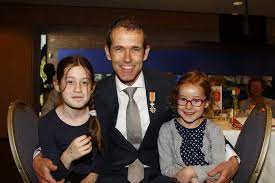 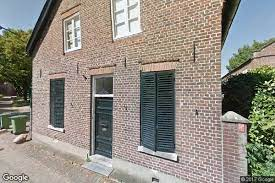 The End